Model Building
Farrokh Alemi, Ph.D.
[Speaker Notes: This brief presentation was organized by Dr. Alemi.]
Model Building
Farrokh Alemi, Ph.D.
[Speaker Notes: This presentation is on hierarchical regression models, where gradually one adds to the model complexity.]
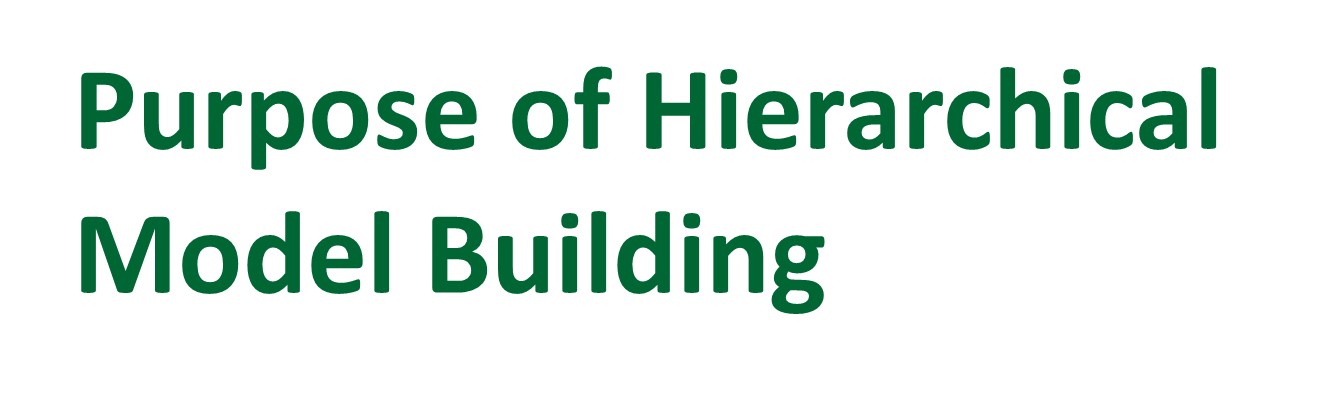 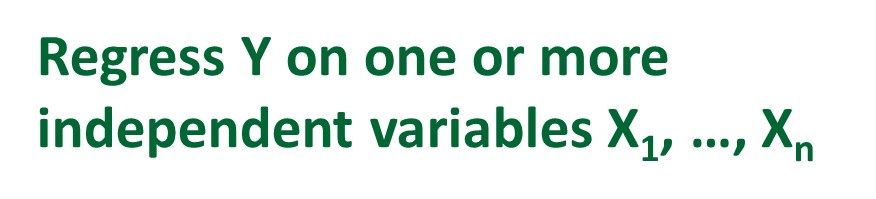 [Speaker Notes: Start by explaining simple linear regression, where you predict an outcome variable Y using sum of n different predictor variables.  In this regression, each independent variables is independent from others. This model is also called main effect model.]
Hierarchical Model Building
Hierarchical Model Building
[Speaker Notes: Next we see if adding variable X one will improve the predictions.]
Hierarchical Model Building
[Speaker Notes: Next we examine if adding X two will also improve the prediction]
Hierarchical Model Building
[Speaker Notes: In this next iteration we examine if the interaction of X one and X two improves the prediction. The point is that we continually add more complexity in our model to see if it makes a difference.]
Goodness of Fit, R2
Total SS = Explained SS + Unexplained SSR
Goodness of Fit, R2
Warning:
More Variables Higher R2
Total SS = Explained SS + Unexplained SS
Goodness of Fit, R2
Warning:
Massive Data Lower R2
Total SS = Explained SS + Unexplained SS
Hierarchical Model Building
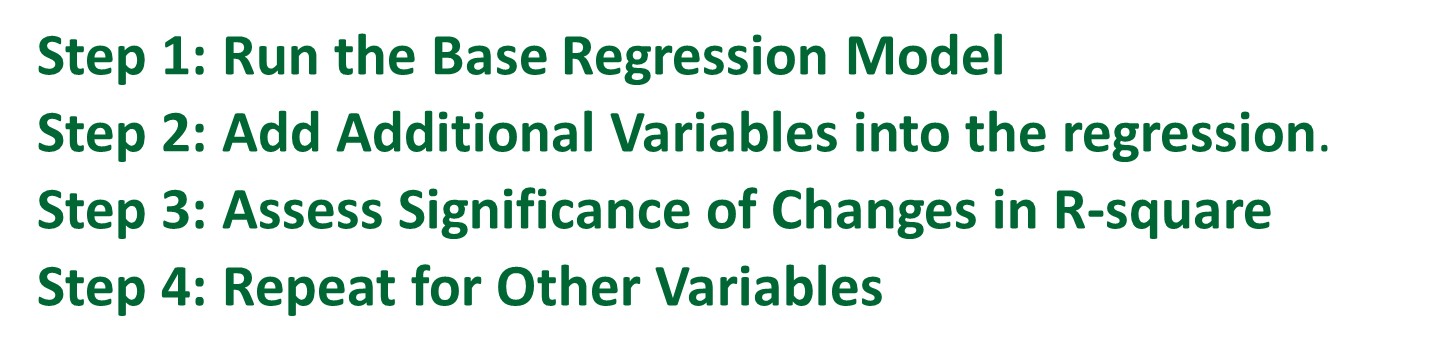 [Speaker Notes: The steps are to first Run the Base Regression Model.  Usually you include control variables into this base model.]
Hierarchical Model Building
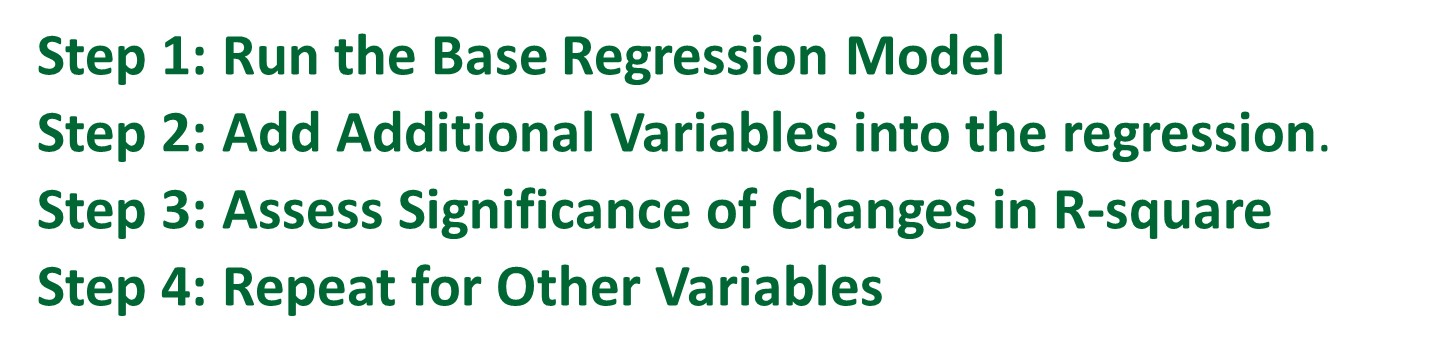 [Speaker Notes: In Step 2 Add Additional Variables into the regression.  You need to have a theoretical reasons for adding these variables.  Don’t just go fishing for maximizing the percent of variation explained.]
Hierarchical Model Building
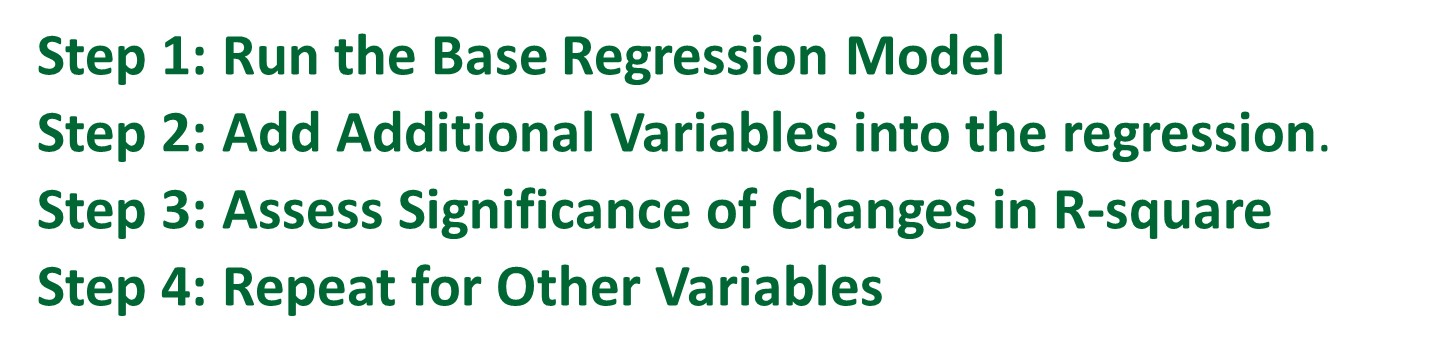 [Speaker Notes: Next Assess Significance of Changes in adjusted R-square.  If additional variables are informative they must add significant amount to the R-square value.]
Hierarchical Model Building
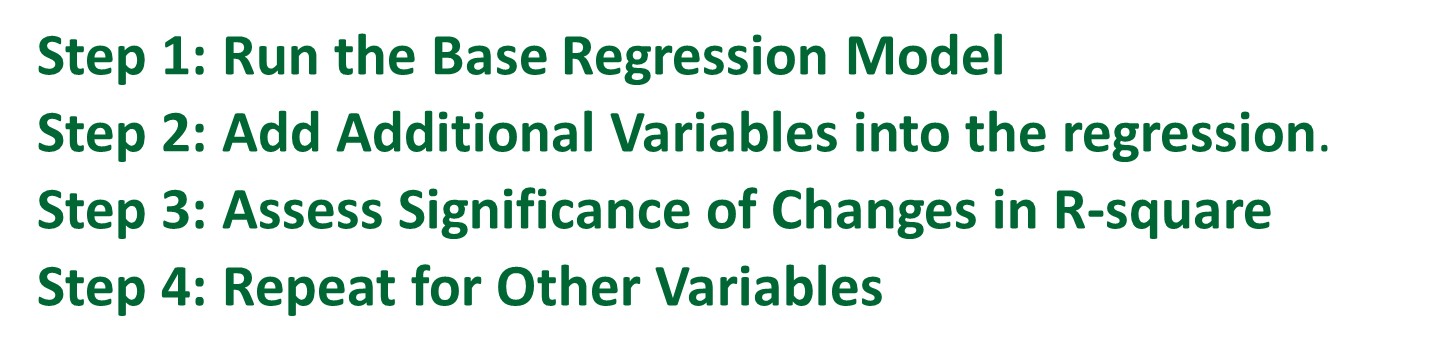 [Speaker Notes: You can repeat these steps to add in other variables of interest.]
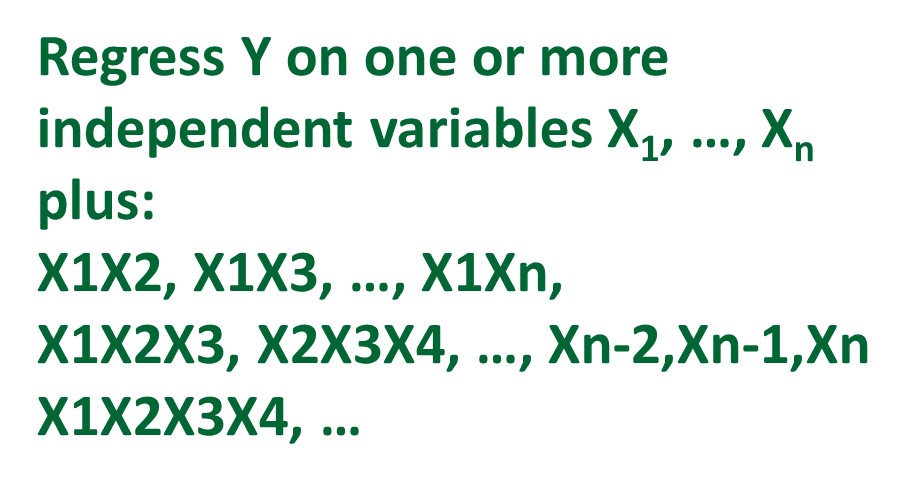 [Speaker Notes: Hierarchical analysis is often used to check on the existence of interaction effects.]
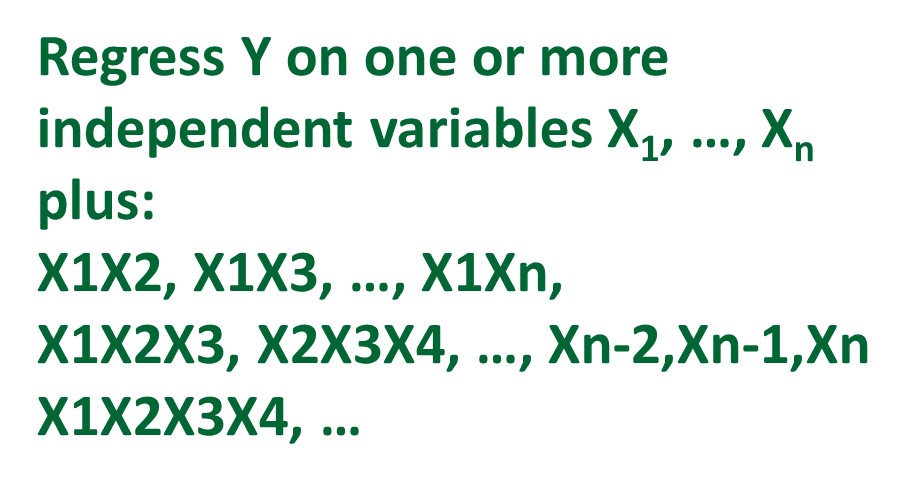 [Speaker Notes: In regression, the interaction between two variables is defined as the product of the two variables.  Here we see pairwise,]
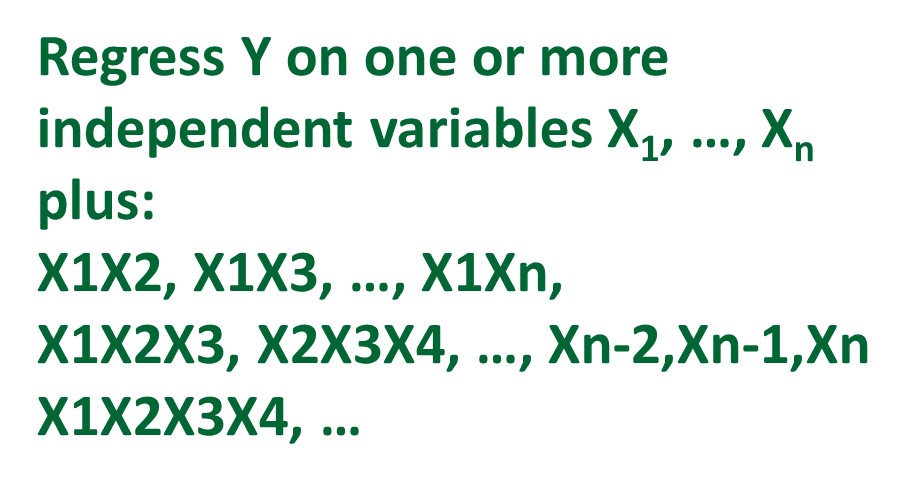 [Speaker Notes: triple way,]
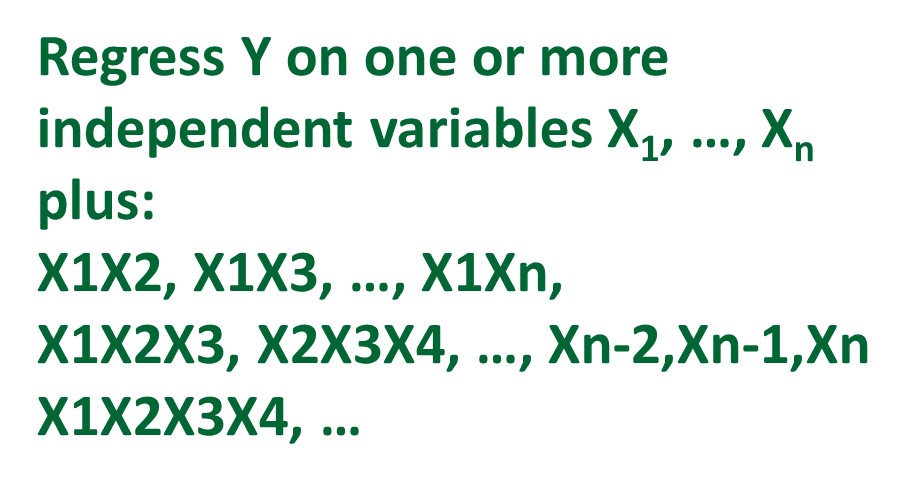 [Speaker Notes: and 4-way interactions, each time calculated as product of variables.]
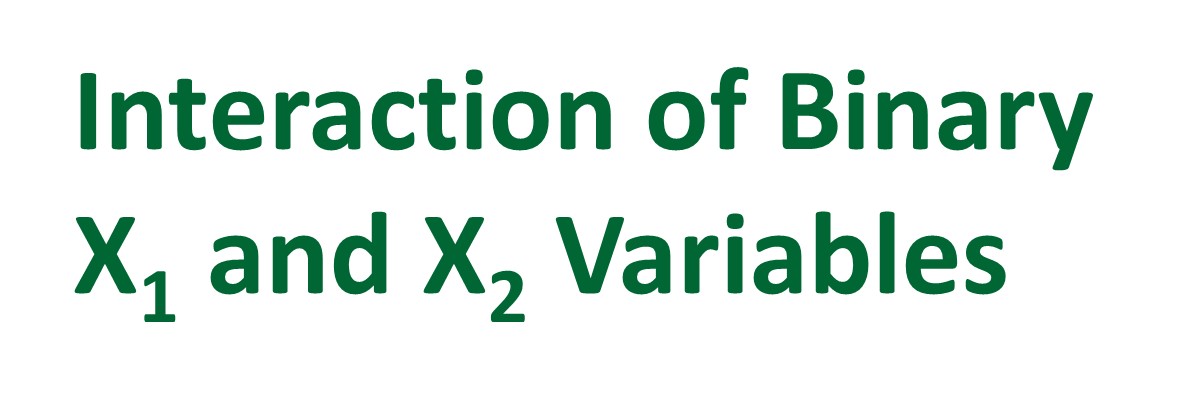 [Speaker Notes: To understand why a product is a good way to capture interaction between two variables, consider two binary variables, where when the variable is present it is coded as 1 and 0 otherwise.]
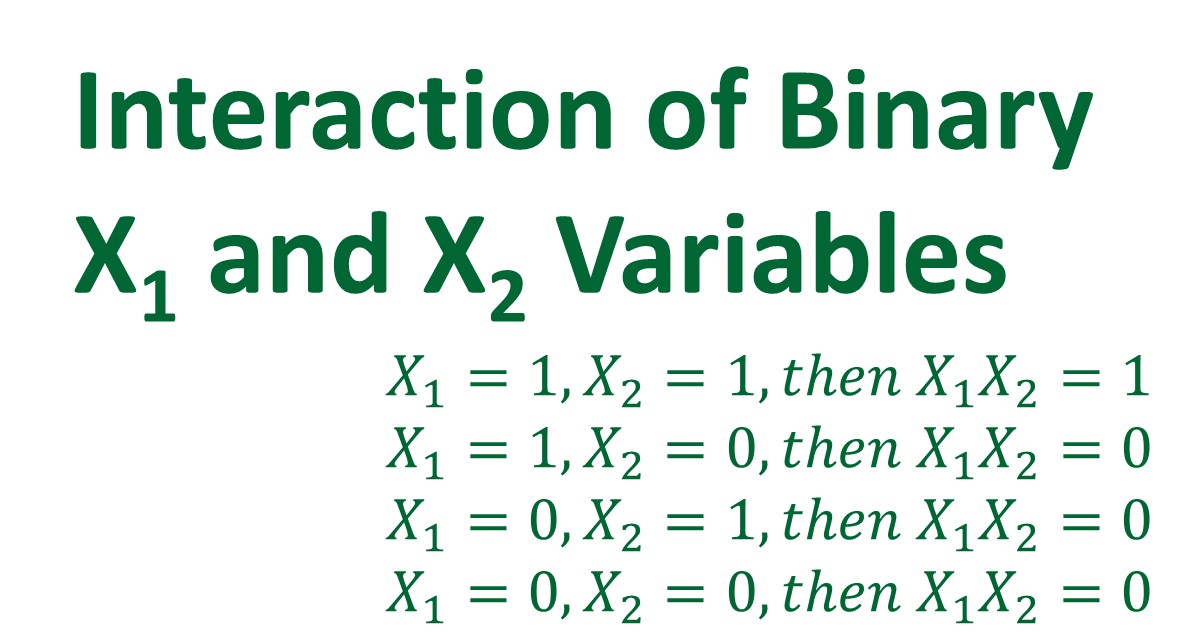 [Speaker Notes: The product of two binary variables is another binary variable. With two binary variables four situations are possible and the only time the product is 1 is when both variables are present.  This is a very particular way of measuring interactions but this is how it is done.]
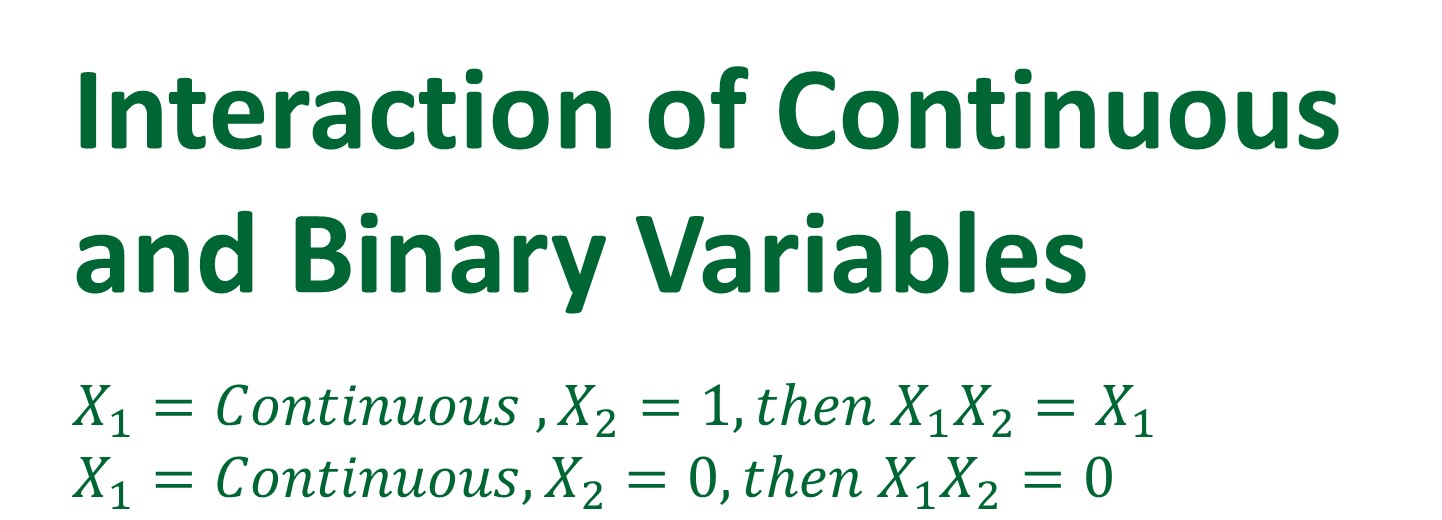 [Speaker Notes: If one variable is binary and another continuous, the product of the variable will be zero when the binary variable is zero and equal to the other variable when the binary variable is 1.   As you can see the product of variables has a particular way of measuring interactions.  Other ways are possible but this is how it is done in regression analysis.]
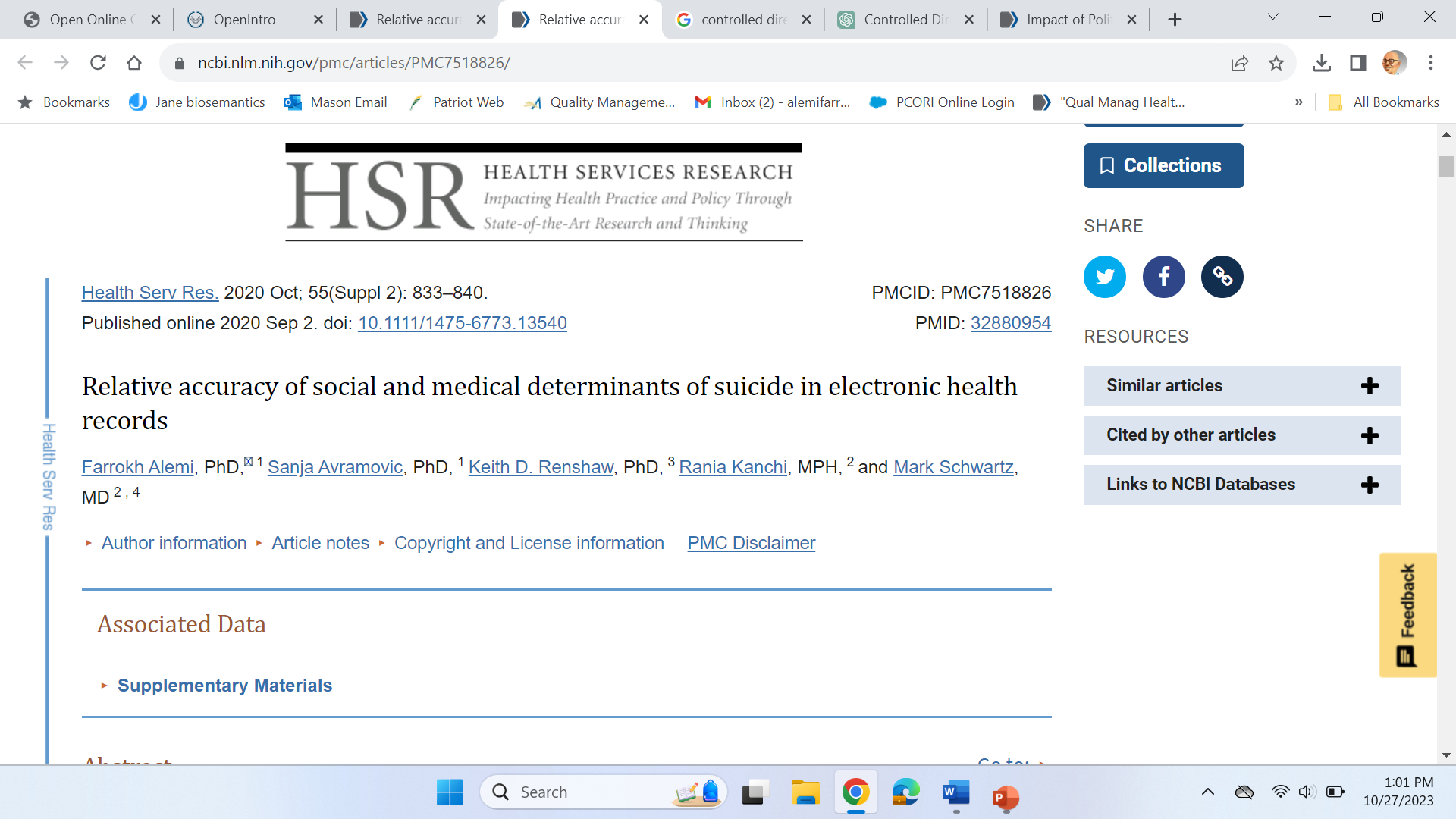 [Speaker Notes: Let us look at some examples.  In this study, we wanted to know about the role of social and medical determinants of suicide.]
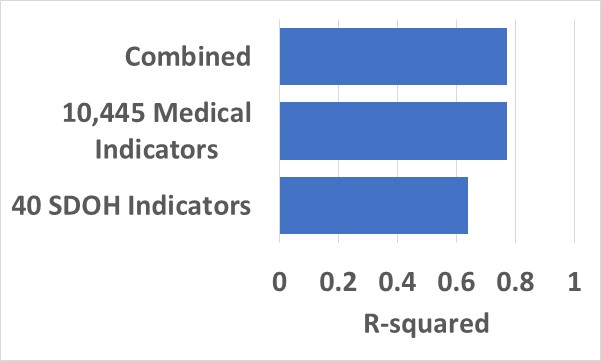 [Speaker Notes: We tried 40 variables each depicting one of the social determinants of illness found in the Electronic Health records.  Nearly 60% of variations in suicide was explained by social determinants of illness.  Things like homelessness elevated risk of suicide.  This made sense but wait this is not the total story.]
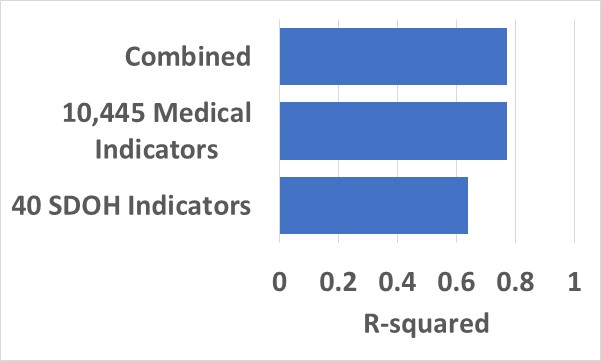 [Speaker Notes: We then tried 10,445 binary variables depicting the medical history of the patients.  These explained more of the variation in suicides.  Things like psychosis and mental illness predicted risk of suicide.  This too made sense but is not the entire story.]
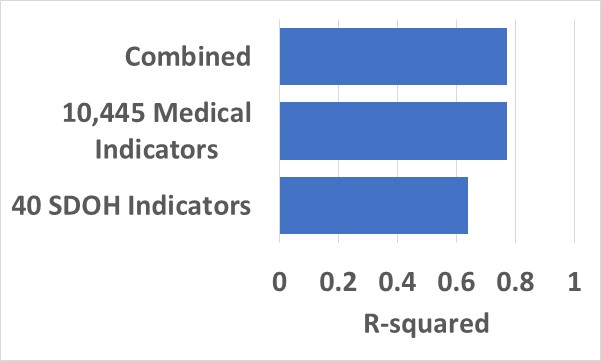 [Speaker Notes: We finally tried both the social and medical determinants of suicide together. The effect of the combined set of variables was surprising.  It did not improve the percent of variation explained by medical history of the patient.  This study showed that social determinants of suicide are not a good predictor, if we already know the medical history of the patient.  What matters is the medical history and the association of social determinants of suicide is spurious and disappears when we look at medical history.  This study showed the value of hierarchical modeling in providing insights.]
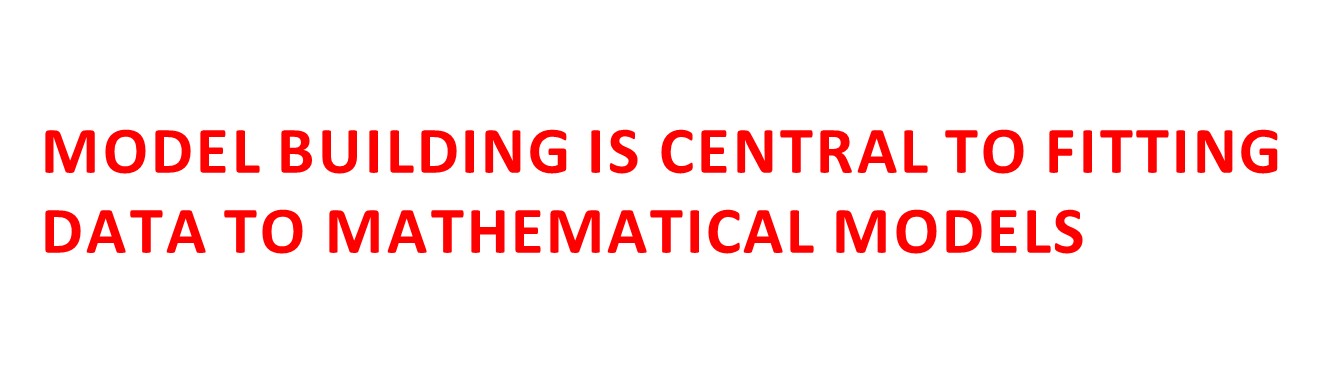 [Speaker Notes: To construct accurate models, do so gradually by adding additional variables and seeing if these variables are informative.]
Thank you